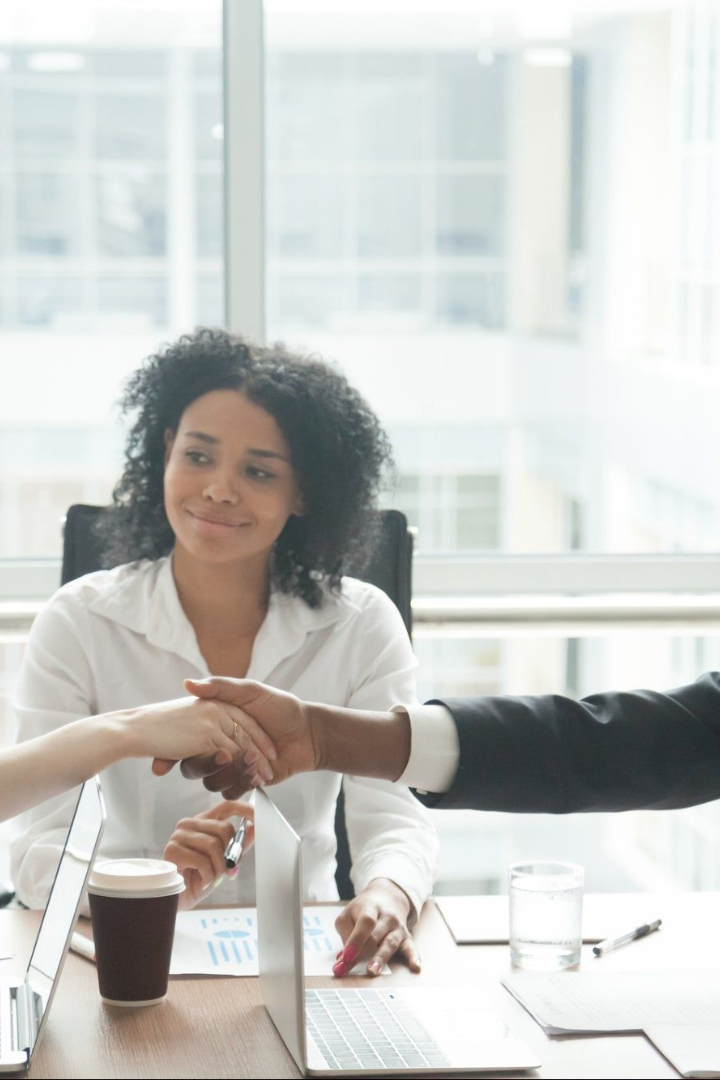 Mengelola Konflik di Tempat Kerja: Strategi Efektif untuk Menciptakan Lingkungan Harmonis
Konflik dapat mempengaruhi produktifitas dan kesejahteraan karyawan. Pelajari strategi dan teknik yang tepat untuk mengelola konflik di tempat kerja.
by Adil Arnady
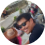 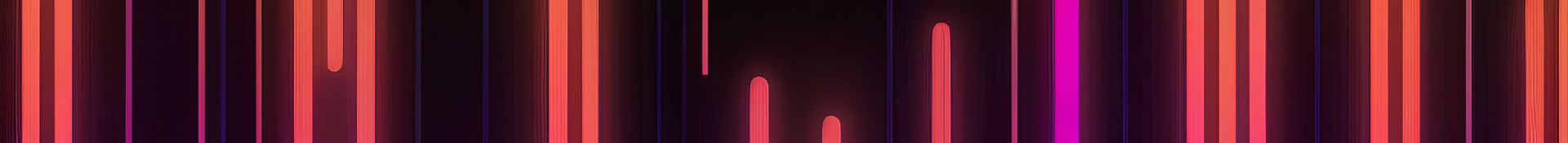 Jenis-jenis Konflik di Tempat Kerja
1
2
Konflik antar-karyawan
Konflik antara karyawan dan manajemen
Saling merendahkan, bersaing, atau menjatuhkan reputasi karyawan lain.
Misalnya, mengenai kenaikan gaji, kinerja buruk, atau kebijakan perusahaan.
3
4
Konflik antara departemen
Konflik antara karyawan dan pelanggan
Bersaing, miskomunikasi, atau kesulitan bekerja sama menjalankan tugas.
Biasanya mengenai ketidakpuasan atas pelayanan atau produk yang diberikan.
Dampak Negatif Konflik di Tempat Kerja
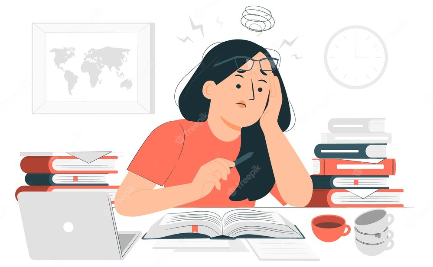 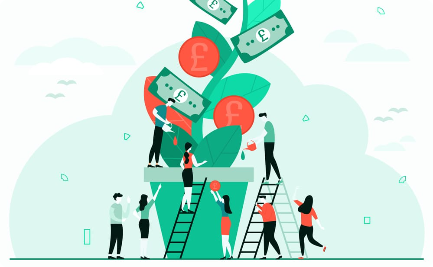 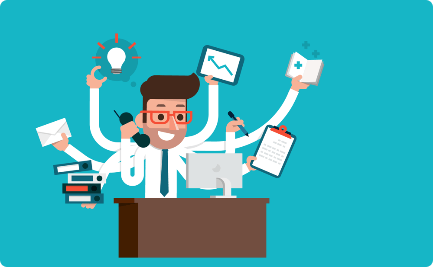 Stres
Pelepasan Karyawan
Menurunnya Produktifitas
Karyawan yang terjebak dalam konflik cenderung mengalami stres yang dapat mempengaruhi kesehatan fisik dan mental.
Jika konflik tidak terselesaikan dengan baik, karyawan bisa merasa kurang diperhatikan dan akhirnya keluar.
Konflik dapat mengganggu konsentrasi, waktu, dan fokus pada tugas yang mengarah pada produktivitas yang menurun.
Teknik Pengelolaan Konflik yang Efektif
Kendalikan Situasi
Penyelesaian masalah adalah langkah penting saat terjadi konflik, fokus pada kesepakatan solusi bersama dengan hasil yang baik untuk kedua belah pihak.
Gandakan Pendengaran
Menjaga suasana hati saat berbicara dengan karyawan yang terkena dampak dari konflik.
1
2
3
4
Pahami Sumber Konflik
Manajemen Emosi
Identifikasi akar permasalahan agar mudah mencari solusinya.
Kaedah sederhana untuk mengelola emosi dan tetap tenang saat menghadapi situasi sulit yang melibatkan konflik.
Pentingnya Kolaborasi dan Negosiasi dalam Mengelola Konflik
Kolaborasi
Negosiasi
Pentingnya Hubungan Kerja yang Berkualitas
Hiduplah dengan pikiran bahwa semua orang dalam tim memainkan peran penting dalam mencapai tujuan besar perusahaan dan jangan bertindak seperti adalah musuh mereka.
Jangan mengabaikan kepentingan dan keinginan pihak lain. Pelajari strategi dan teknik negosiasi untuk mencapai kesepakatan yang saling menguntungkan.
Tujuan utama dari mengelola konflik adalah menciptakan lingkungan kerja yang harmonis dan membangun hubungan kerja yang positif.
Menciptakan Lingkungan Kerja yang Harmonis Melalui Pengelolaan Konflik
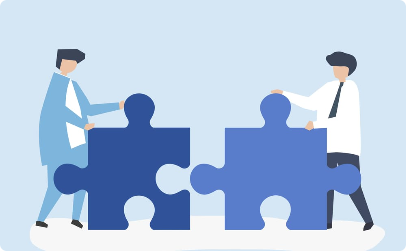 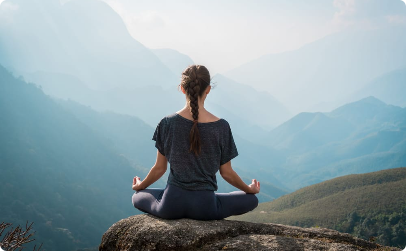 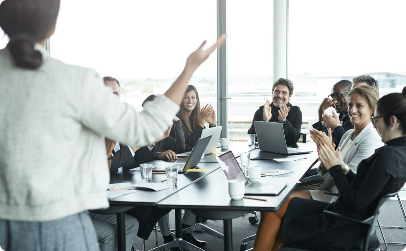 Kolaborasi Tim
Pembelajaran Teknik Meditasi dan Relaksasi
Ciptakan Lingkungan Kerja yang Bahagia
Karyawan bekerja bersama untuk mencapai tujuan besar perusahaan dan merasa saling membutuhkan.
Teknik ini sangat membantu mengelola konflik di tempat kerja dengan efektif dan membangun relasi kerja yang berkualitas.
Konflik dapat diminimalisir dengan dipadukan dengan lingkungan kerja yang bahagia, serta memberikan kebebasan dan keseimbangan antara kehidupan pribadi dan pekerjaan.
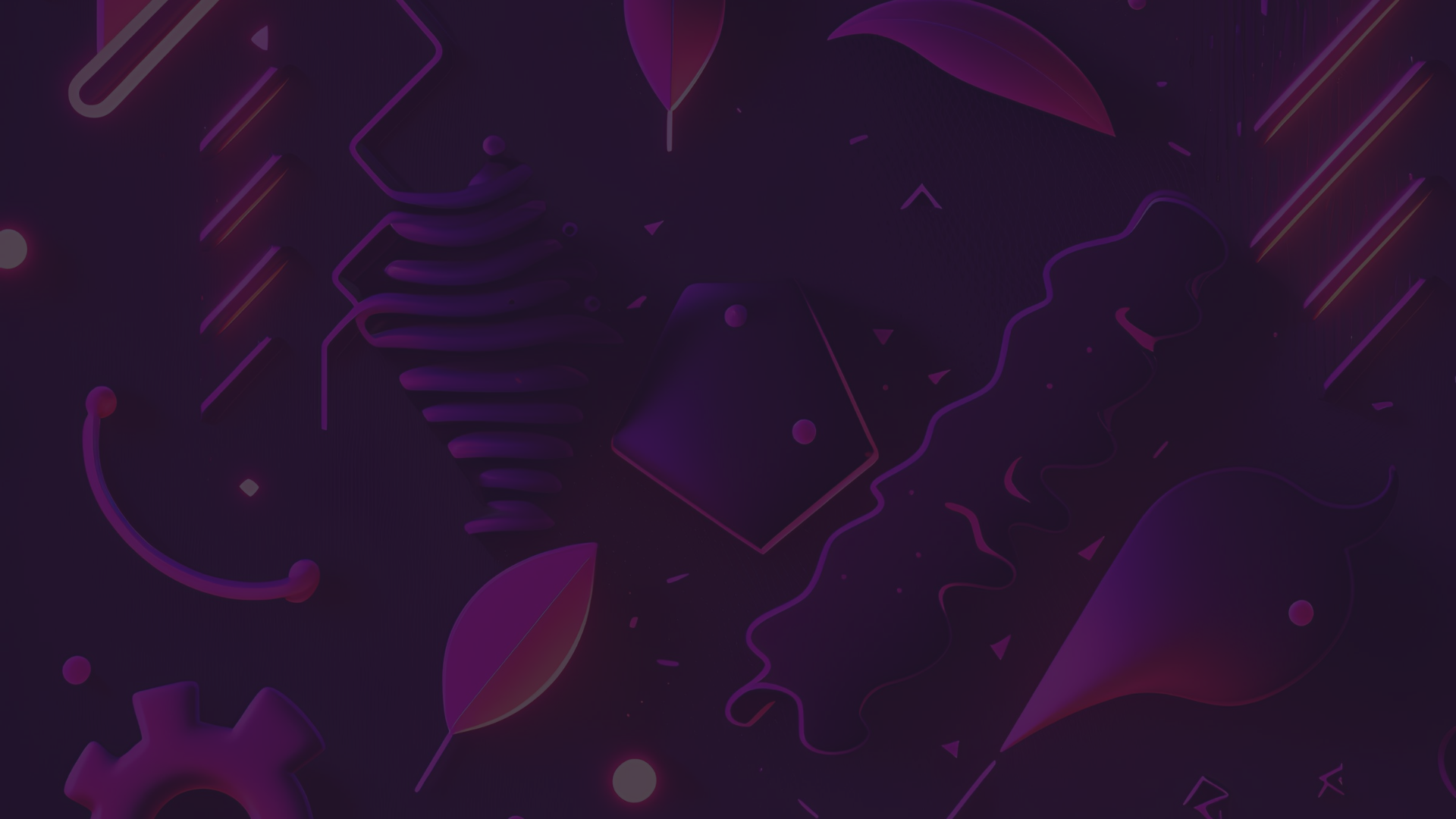 Pertanyaan dan Diskusi
Tanyakan apapun yang ingin kamu ketahui lebih jauh mengenai pengelolaan konflik di tempat kerja atau berikan pandangan yang diperluas mengenai pengelolaan konflik yang efektif.